Universität für Bodenkultur Wien University of Natural Resources and Life Sciences, ViennaAndre HackelbergExchange Coordinator Incoming Student Support
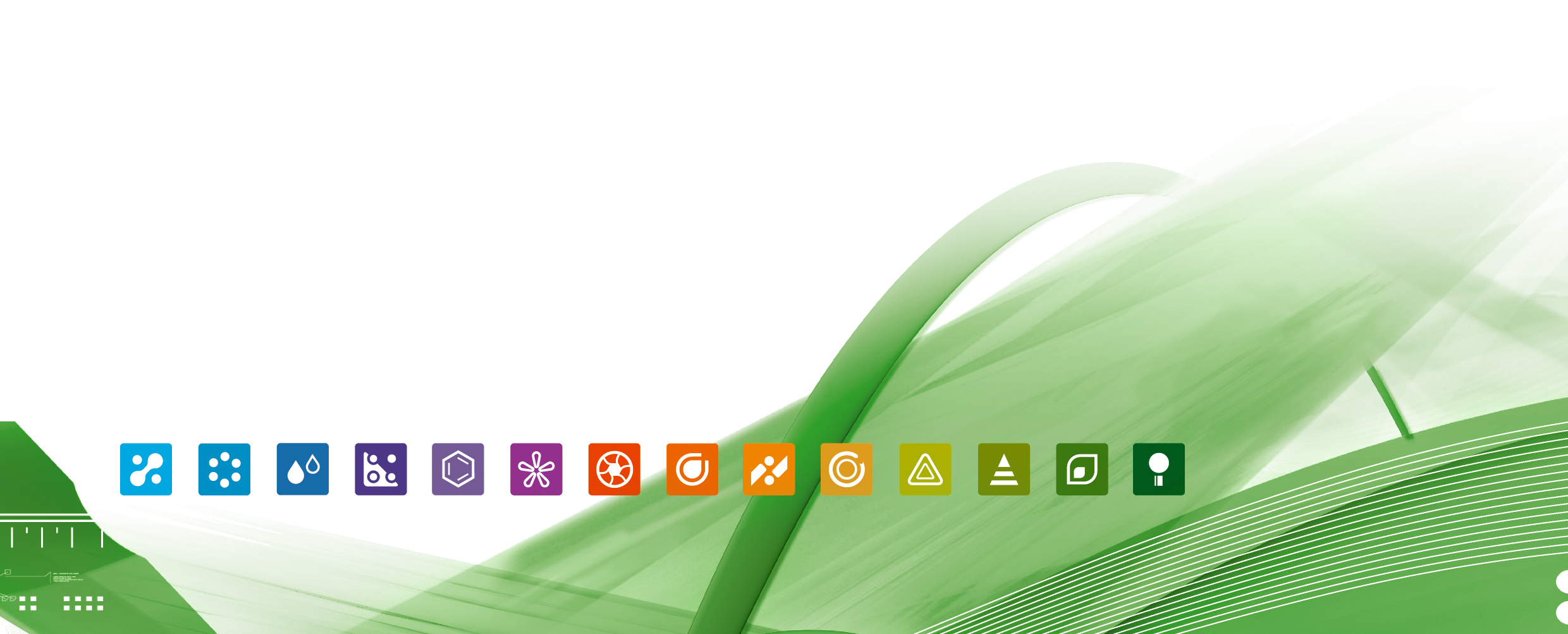 1
07.02.18
International Students at BOKU
International students at BOKU 2017: 22% (13.000 Students total)

ZIB is -among others- in charge of exchange students and students of international master programmes

About 400 exchange students per year
500 students in international Master programmes
2
07.02.18
Actors
3
07.02.18
4
07.02.18
Exchange Programs
5
07.02.18
Homepage
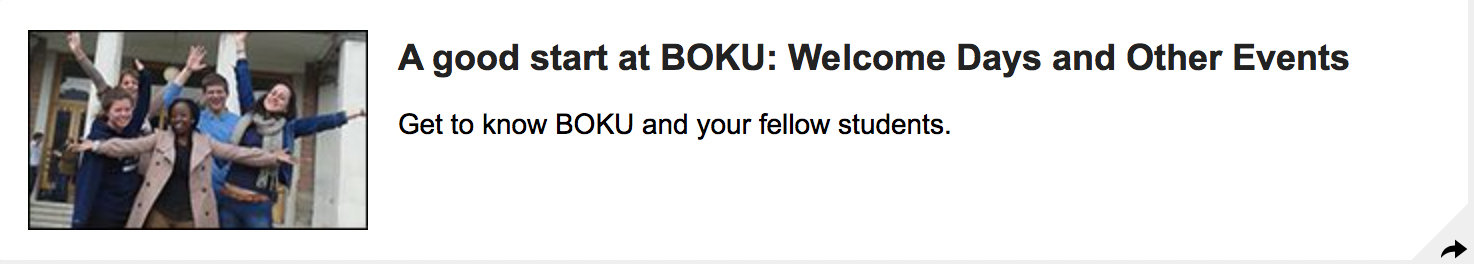 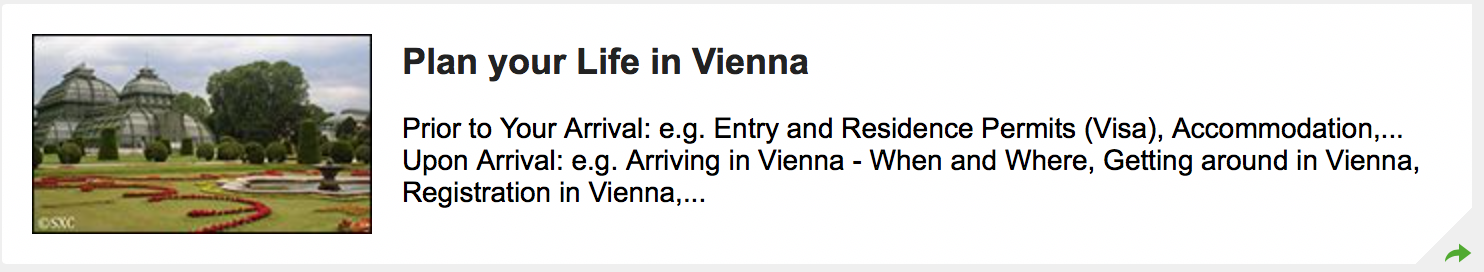 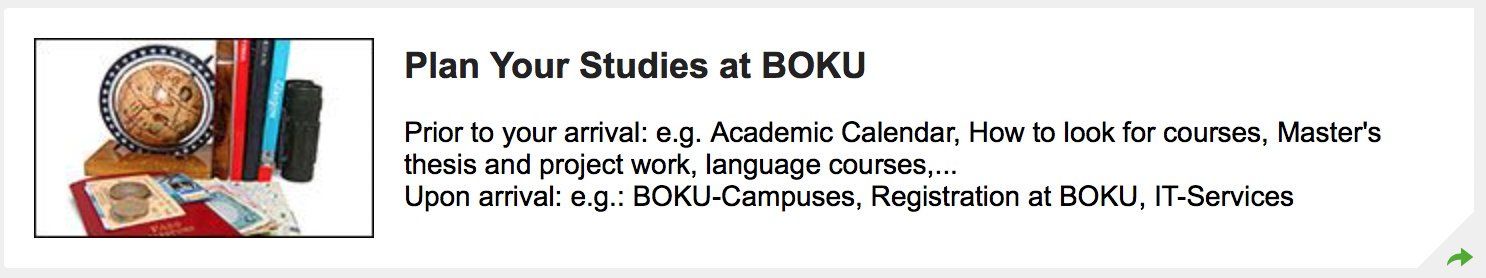 6
07.02.18
Welcome Days
7
07.02.18
8
07.02.18
Impressions of our Welcome Days
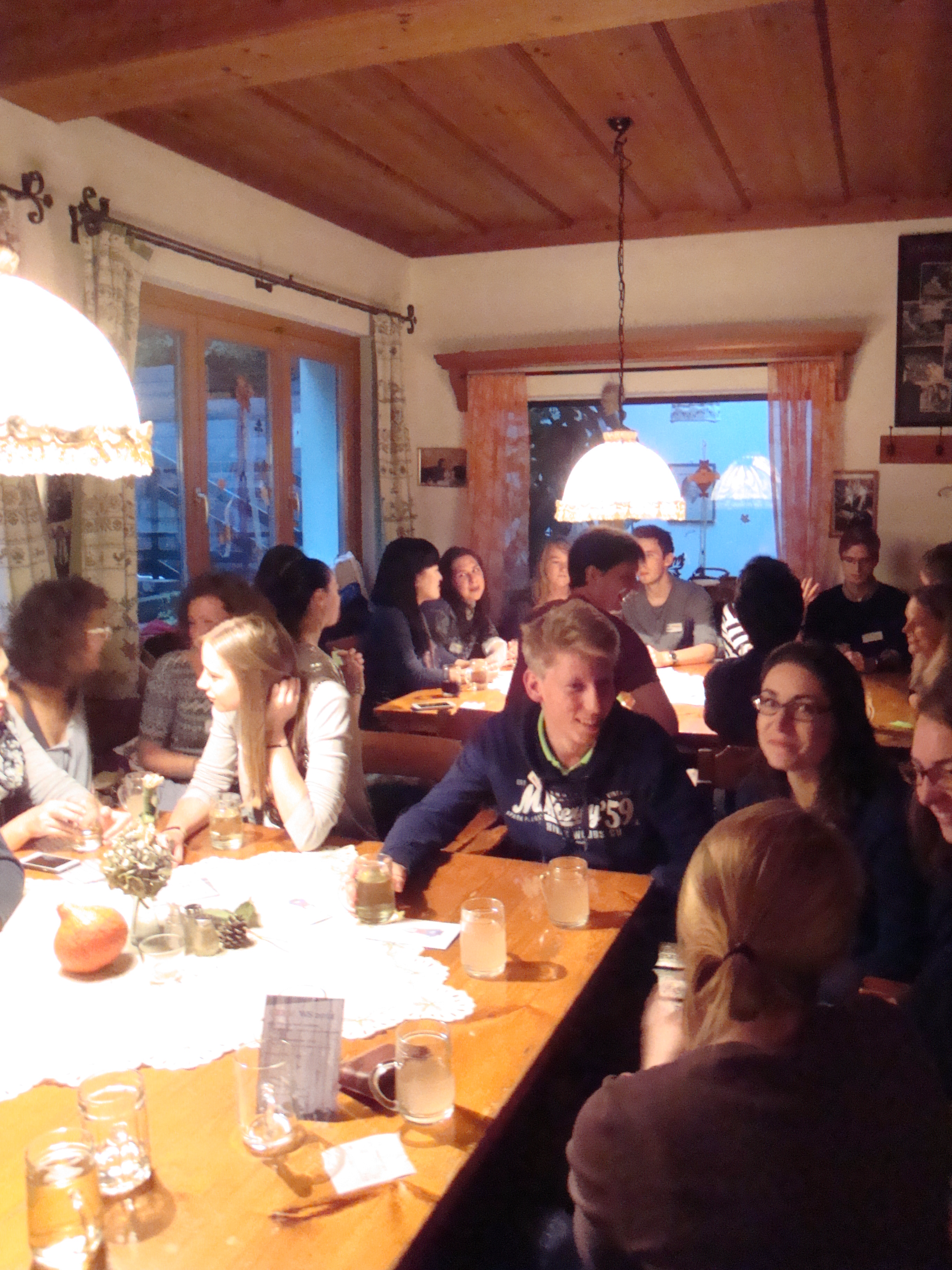 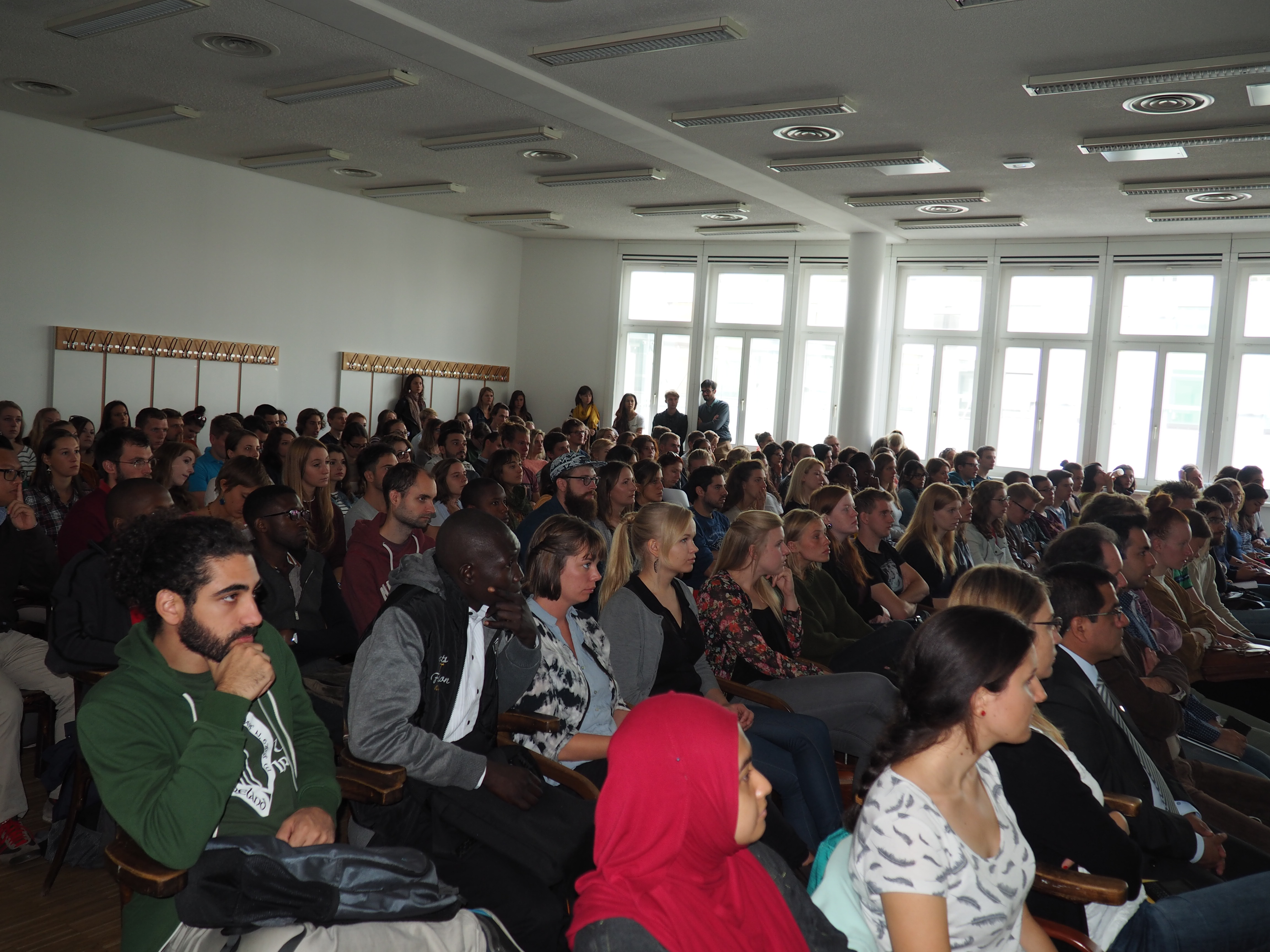 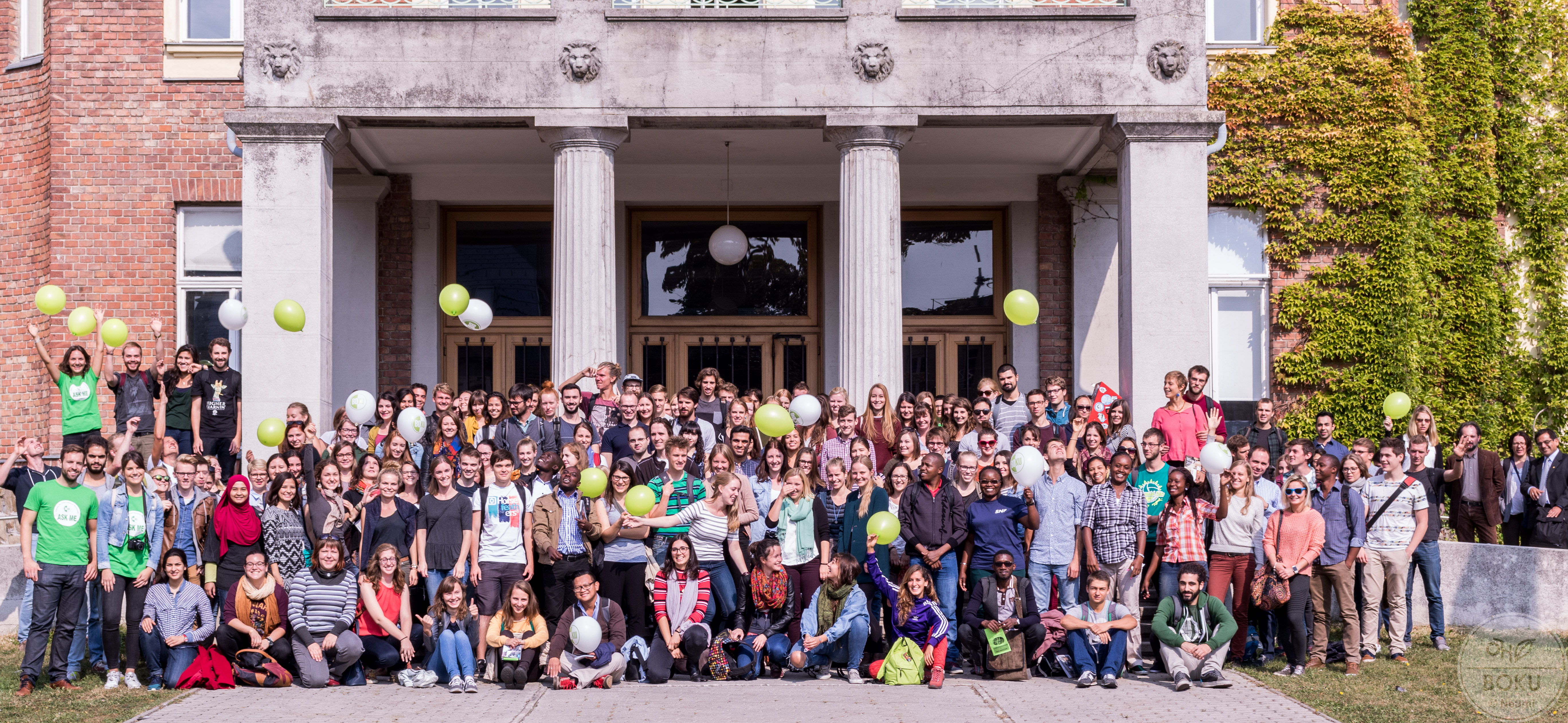 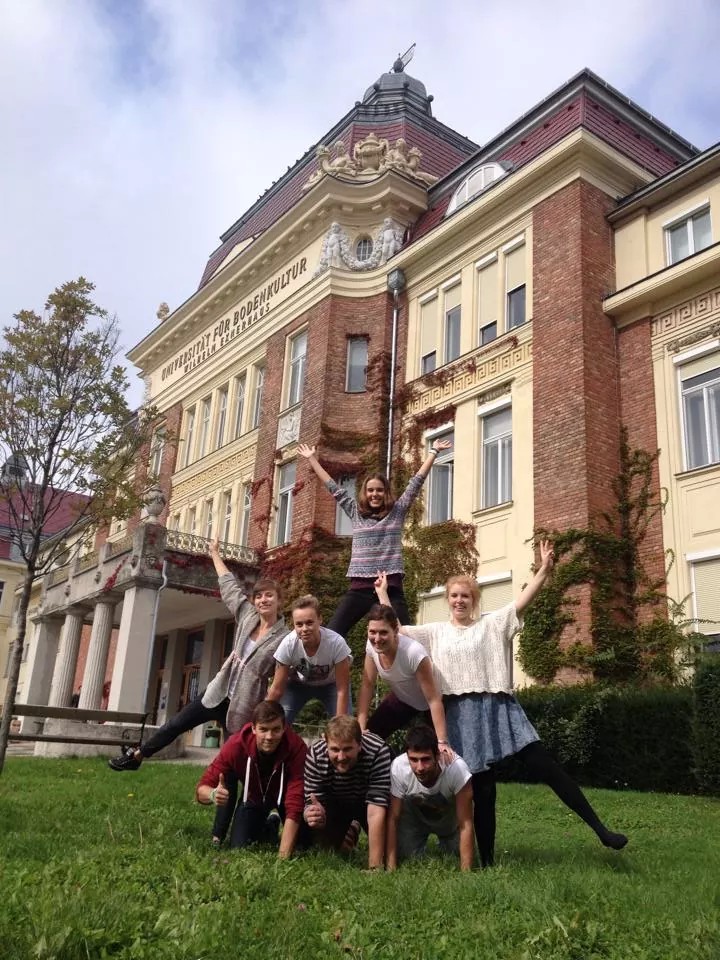 9
07.02.18
Practical Issues – Housing/Visa
Organised by the housing office of the Austrian Exchange Service – OeAD: http://housing.oead.at/ 
Student dormitories all over Vienna
Different price categories
Deposit needed
Application on time

ZIB only helps to find student accommodation in case of emergency
 gives advise in Visa applications
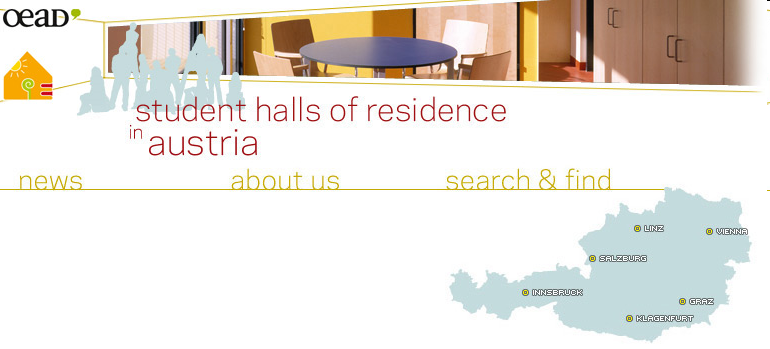 10
07.02.18
Buddy Network at BOKU
Aim: Exchange of Austrian and international students
International students are appointed an Austrian student as a tutor 

How does it work?
E-Mail contact in advance
Pick up from train station or airport (if possible)
Support with the first steps at BOKU and in Vienna
Introduction to Viennese university life
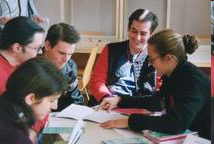 11
07.02.18
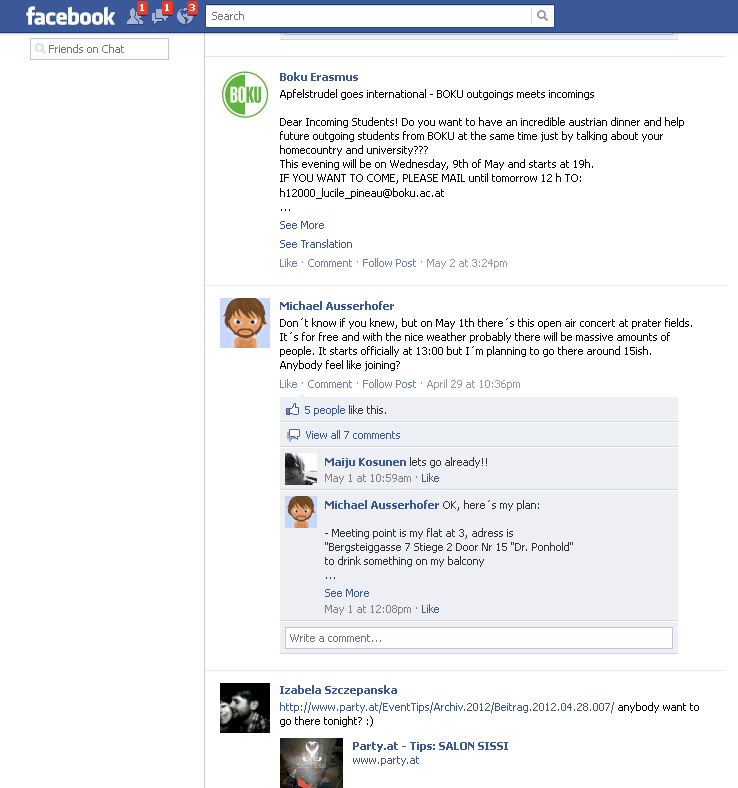 Student Exchange on Facebook
Different groups:

Incoming BOKU (also for buddies)
Outgoing BOKU
Accommodation Exchange BOKU
Language Courses
12
07.02.18
Tandem-Learning
Students with different native language teach each other:
	You want to improve your German – You offer your native language.

Students decide with their partner, when, where and how they would like to learn.

Free of charge

Introductory Kickoff-Meeting

Certificate (according to Tandem-Diary)
13
07.02.18
Youtube Channel
14
07.02.18
Thank you for your attention
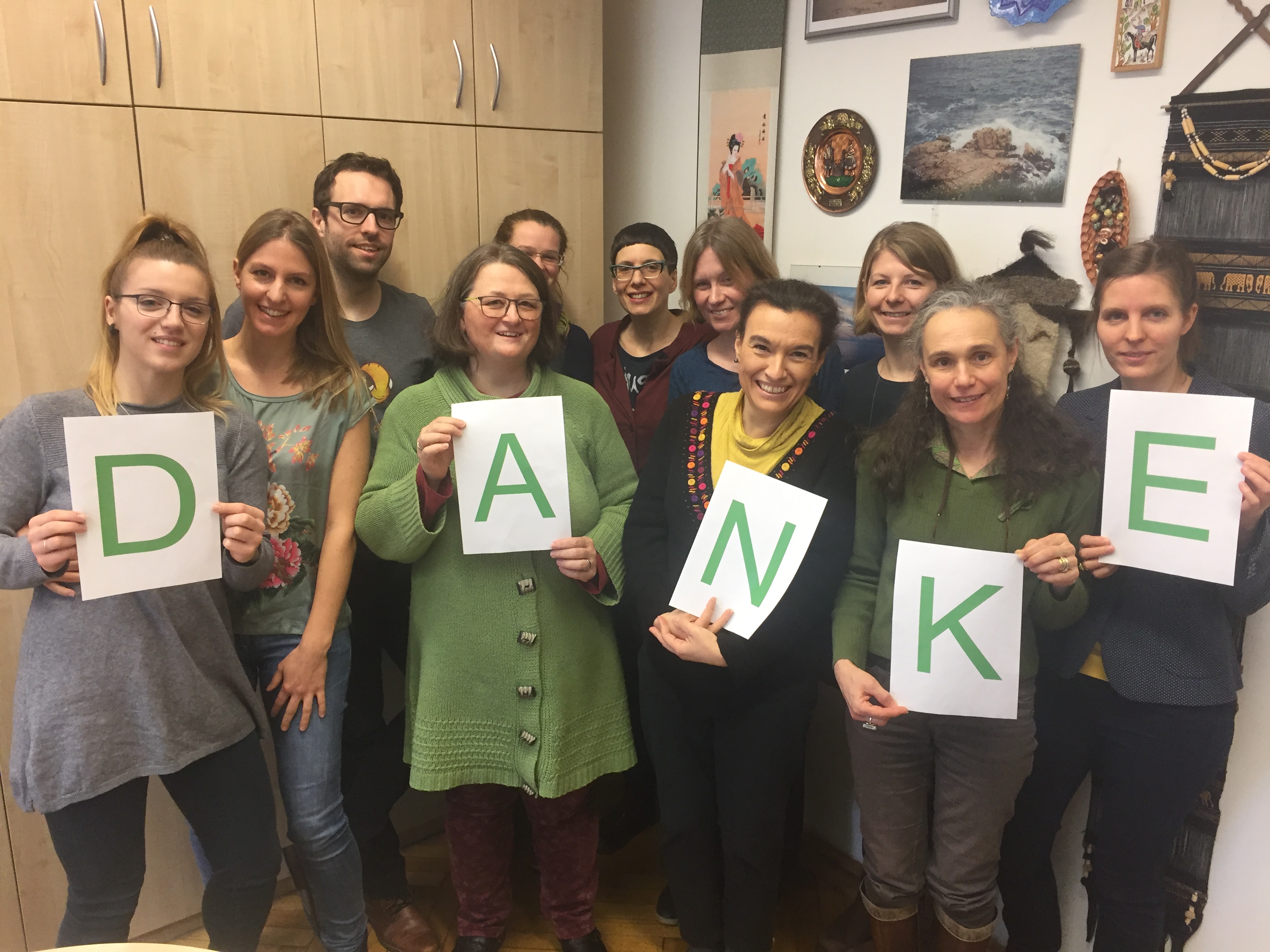 E-Mail: andre.hackelberg@boku.ac.at
15
07.02.18